Do the Hot Springs Affect Water Quality?
Macro-Invertebrates as Indicators of Water Quality
By: Lizzie Bowden
Background
Macro-invertebrates originally used as indicators of water quality

More accurate than chemical tests – 24/7, 365 days a year
Macro-invertebrate species
High Water Quality Indicators: Mayfly & Stonefly
Indicate good water quality

Thrive in high levels of oxygen
Stonefly
“Neutral” Water Quality Indicators
Invertebrates that do not indicate high or poor water quality

Fly larvae

Caddisfly
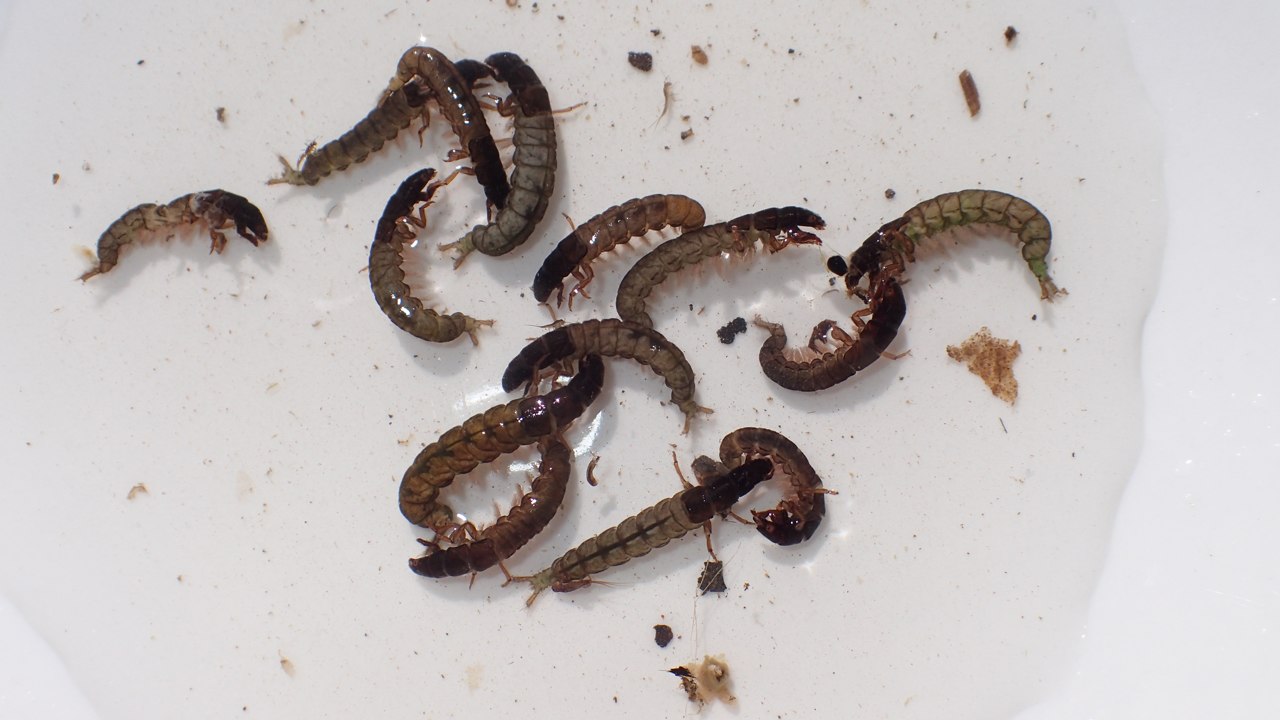 Poor Water Quality Indicators
Red pigmented worms
Species adapted red hemoglobin to survive in low-oxygen water
Hypothesis
High water quality invertebrate indicators will be abundant in cold water farthest from the hot spring. Poor water quality indicators will be found in warmer waters near the hot spring.
Materials
Camera
4 different locations with varying temperatures
Thermometer
Macro-invertebrates
Bags
Net
Containers
Microscope
Pipette
Method
1.Collect macro-invertebrates from various locations
2. Identify and organize species
3. Count number of each species found in each location
4. Analyze and compare data
Location #1: Hot Springs
Temperature: 76 degrees
Location #2: Warmer River near Hot Spring Temperature: 78 degrees
Location #3: Colder River near Hot SpringTemperature: 64 degrees
Location #4: Rio Cotito
Temperature:62 degrees
Representation of Water Quality Indicators in Each Location
64°F
Conclusion
Based on the data, my hypothesis was supported. The locations more removed from the hot springs have higher water quality based on macro-invertebrate indicators.